KOŃSKIE
small town with rich
interior and interesting
surroundings
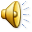 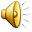 What should you know about Końskie?
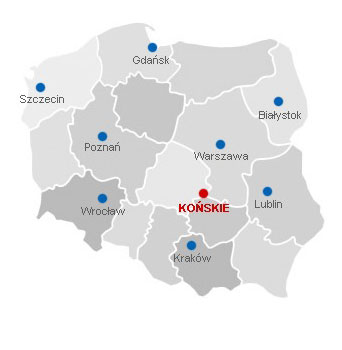 Końskie is located in southern Poland, in Świętokrzyskie voivodeship
 19 774 people live in Końskie
 The Końskie’s surface is 34,7 km²
 Końskie is also city of sport
 Końskie isn’t a big city, but it has several schools with high levels
But the most important thing is that we have many beautiful places
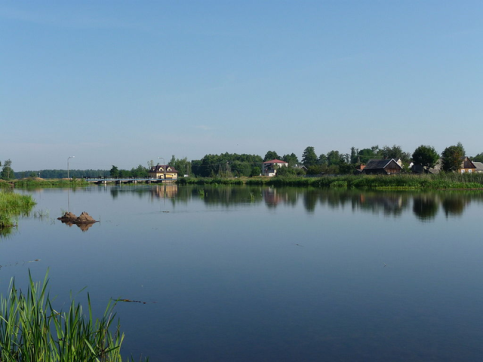 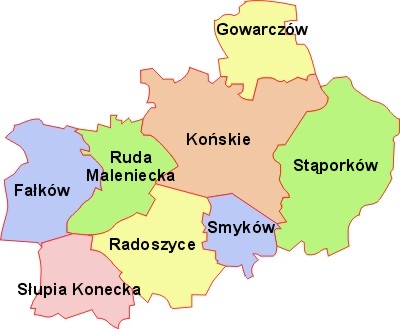 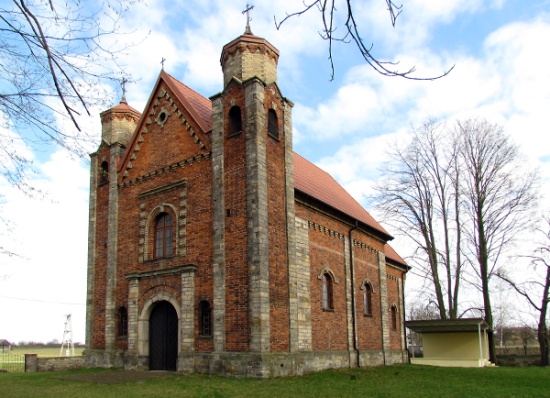 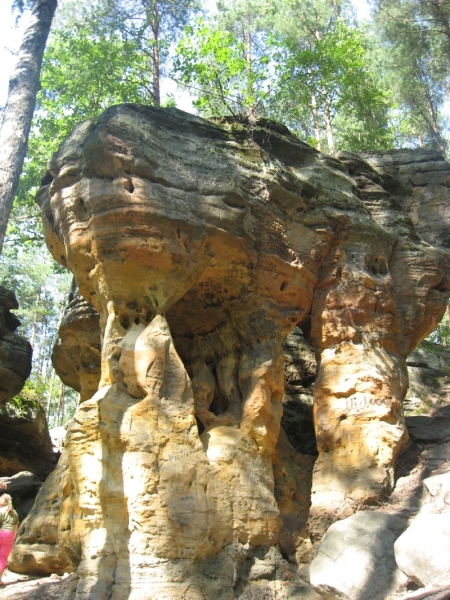 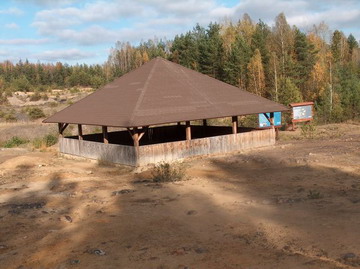 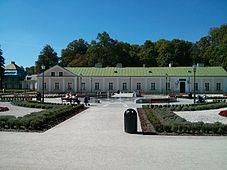 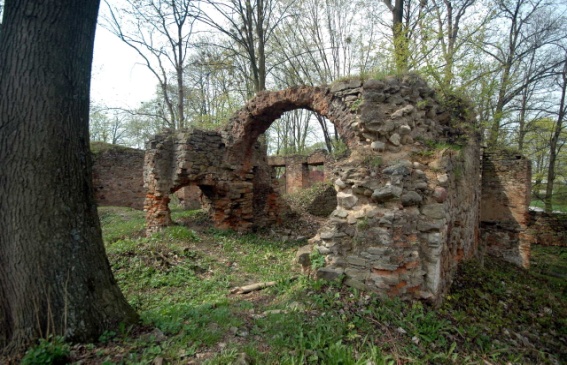 WELCOME TO THE GAGATY SOŁTYKOWSKIE
What is Gagaty Sołtykowskie?
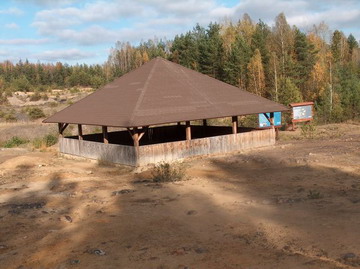 Gagaty Sołtykowskie is an inanimate nature reserve which is located in the north-western part of Świętokrzyskie Mountains. The landscape of the park resembles the volcanic surface of the moon, where we can see the uncovered trails of inhabitants of the Jurassic Park before 200 milllion years ago
LOCATION
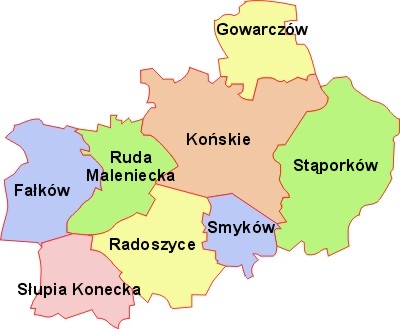 MOON LANDSCAPE
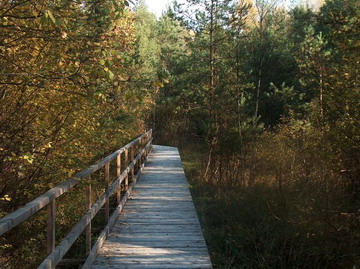 In the reserve we can find syderyty. The color of the mudstone rocks and the iron compounds contained therein tinted the whole reserve is red. Thanks to this, we can admire unusual landscape to the illusion resembling the landscape of the surface of the moon.  There are also black amber which were used to make jewellery
DINOPARK
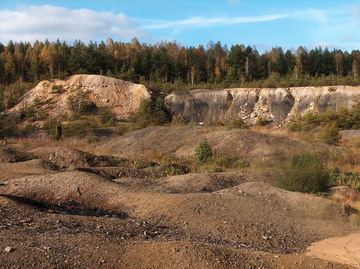 The dinosaur tropics that lived there 200 million years ago have been discovered in the reserve.  One of them is the largest footprint of dinosaur in Poland which is over 60cm in lenght. The second is the remains of the oldest  and largest herbivorous dinosaur.
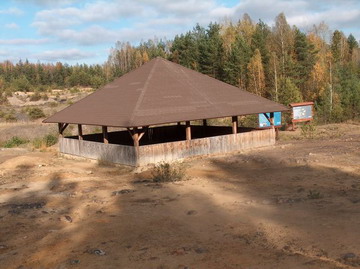 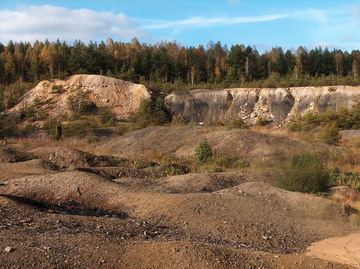 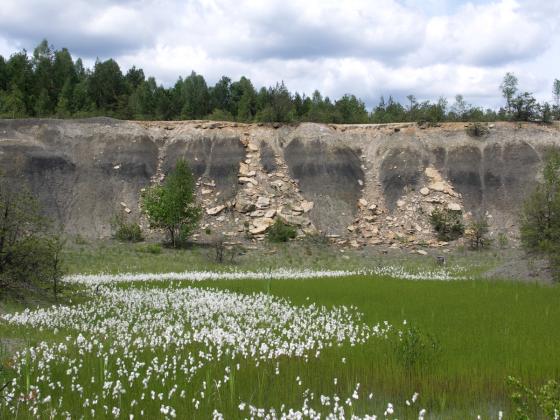 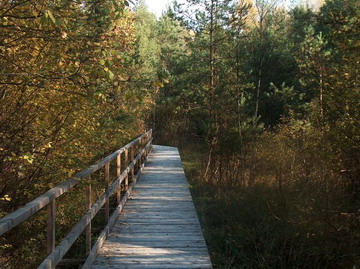 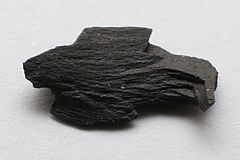 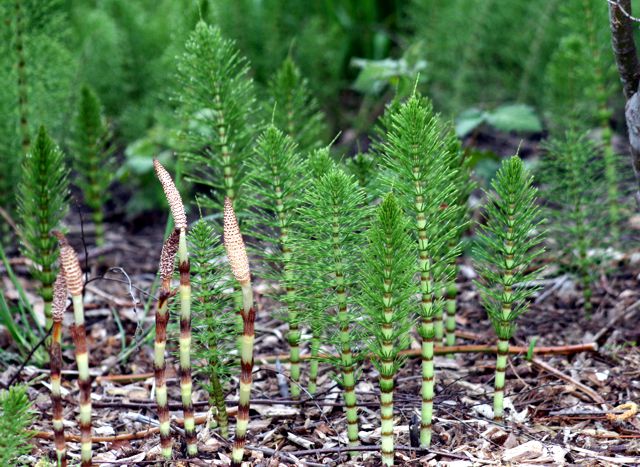 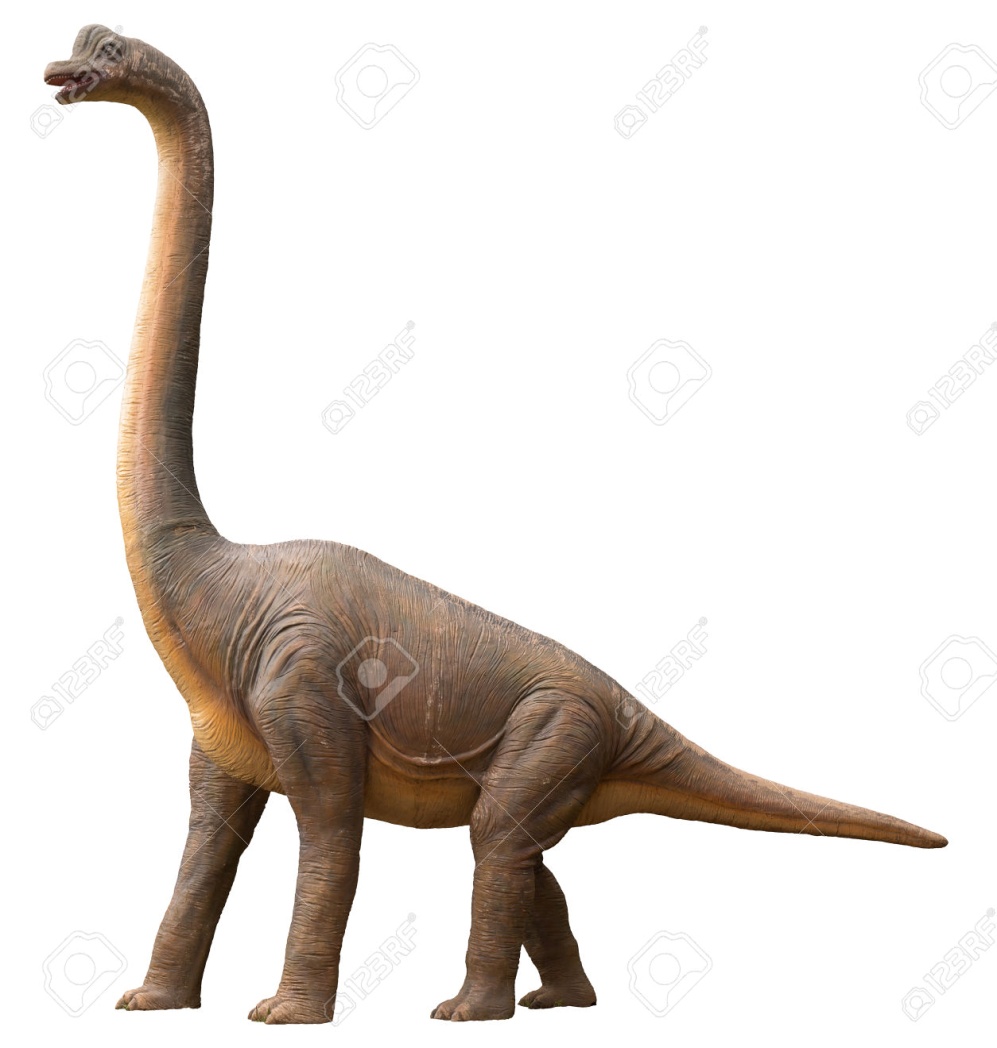 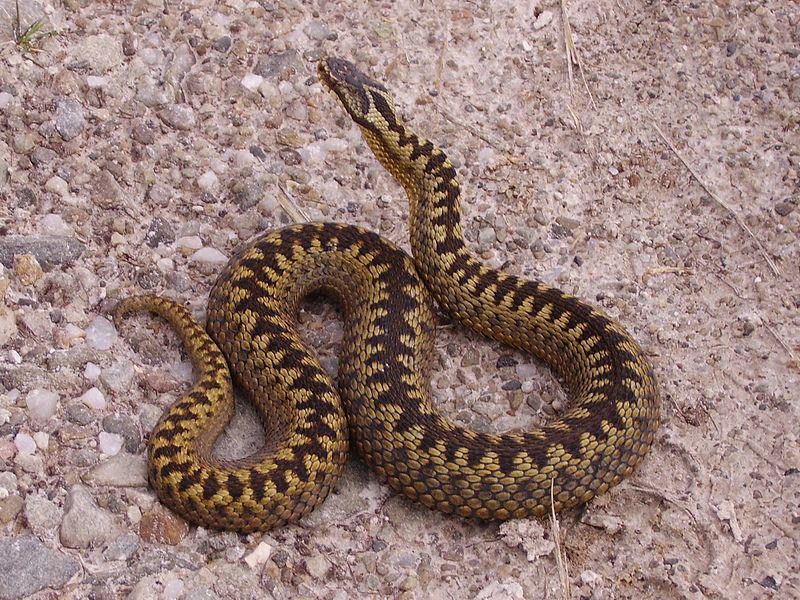 If you were in Poland, you wouldn’t forget to visit this wonderful place
THE PRESENTATION WAS PREPARED BY
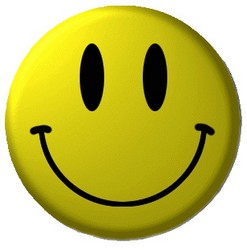 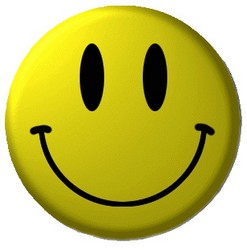 JULIA
PAWŁOWSKA
MONIKA
BŁAUT
Projekt „Paths of Europe”- współfinansowany w ramach programu Unii Europejskiej Erasmus+
„Publikacja odzwierciedla jedynie stanowisko jej autorów i Komisja Europejska oraz Narodowa Agencja Programu Erasmus+ nie ponoszą odpowiedzialności za jej zawartość merytoryczną”.
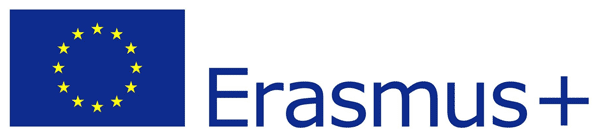 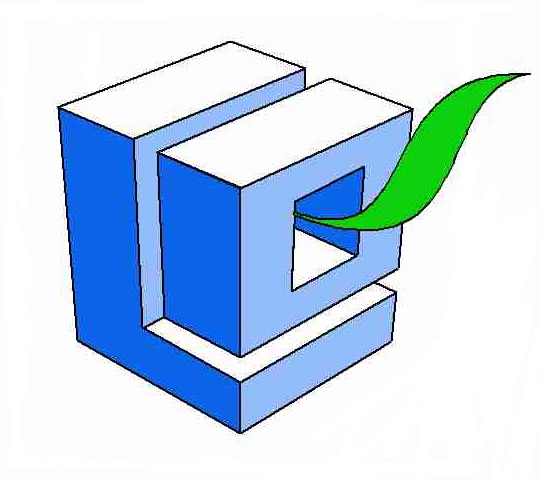 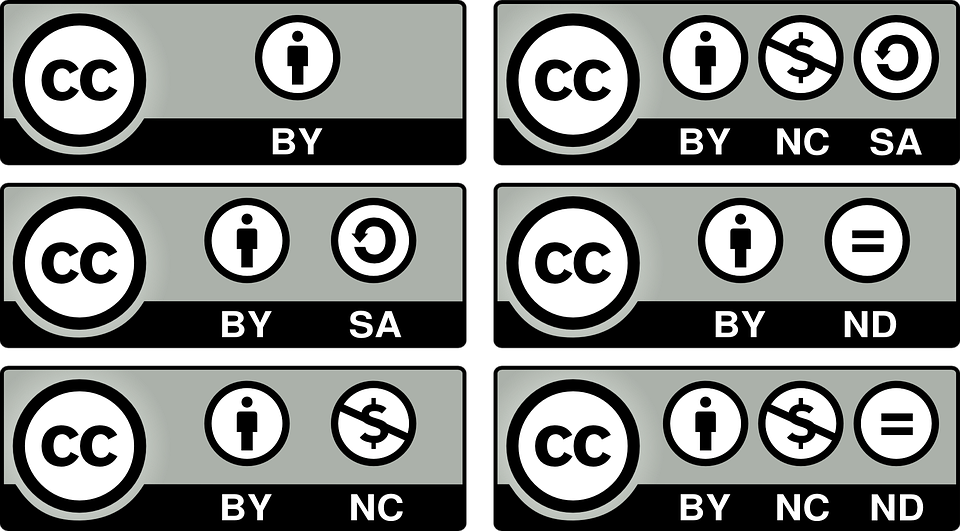